Tikun Olam
From theory to practice…
What is Tikun Olam?
 Cases from the world-
   Crisis situations/ humanitarian aid missions
   Agriculture
   Medical aid and welfare
   and much more…
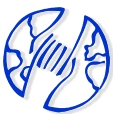 Aleinu leshabei'ach - Siddur
“    עַל כֵּן נְקַוֶּה-לָּךְ ה' אֱלֹהֵינוּ, לִרְאוֹת מְהֵרָה בְּתִפְאֶרֶת עֻזָּךְ, לְהַעֲבִיר גִּלּוּלִים מִן הָאָרֶץ, וְהָאֱלִילִים כָּרוֹת יִכָּרֵתוּן, לְתַקֵּן עוֹלָם בְּמַלְכוּת שַׁדַּי ... וְהָיָה ה' לְמֶלֶךְ עַל-כָּל-הָאָרֶץ. בַּיּוֹם הַהוּא יִהְיֶה ה' אֶחָד וּשְׁמוֹ אֶחָד“
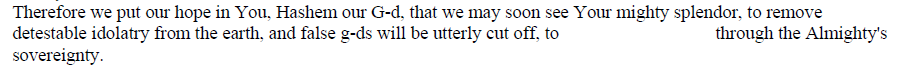 Fix the world
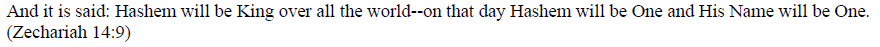 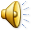 The term was modified...
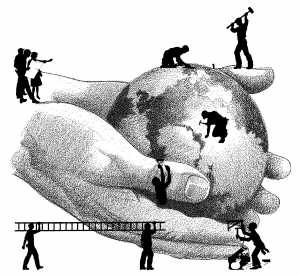 Tikun Olam – crisis situations/ humanitarin aid missions
1985 - Mexico
2 Fierce earthquakes –    Mexico city
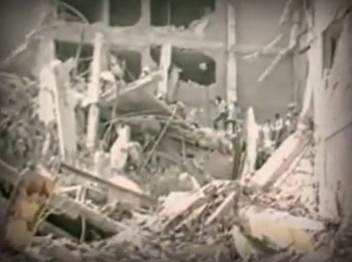 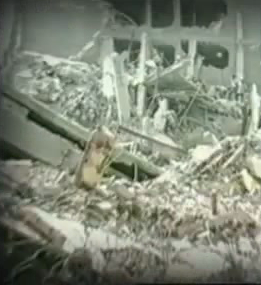 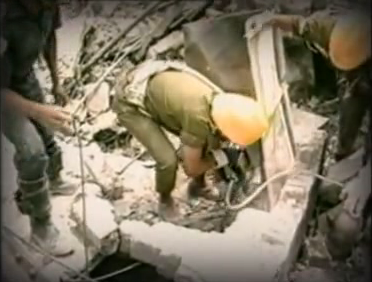 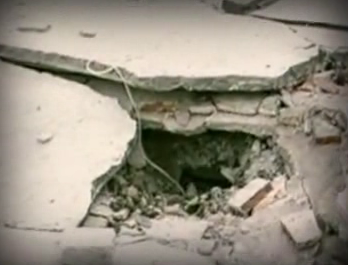 Tikun Olam – crisis situations/ humanitarin aid missions
1988 -  Armenia
Earthquake
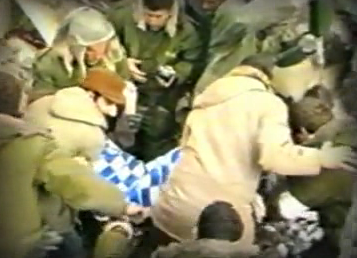 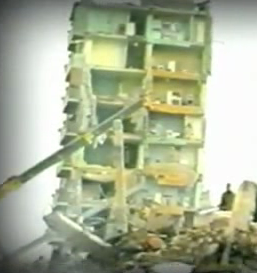 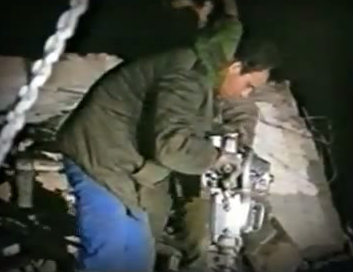 Tikun Olam – crisis situations/ humanitarin aid missions
1992 - Argentina
Attack on Israeli Embassy
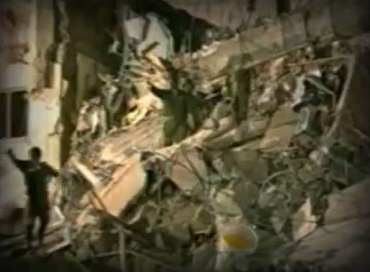 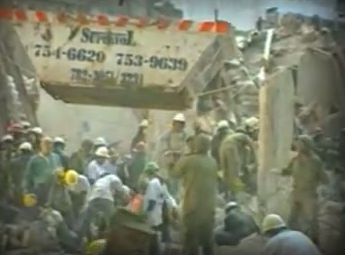 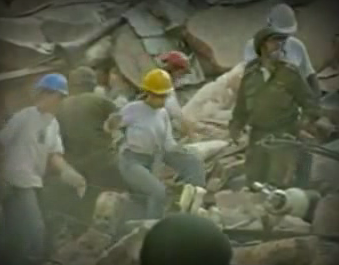 Tikun Olam – crisis situations/ humanitarin aid missions
1998- Kenya/Tanzania
U.S embassy bombing
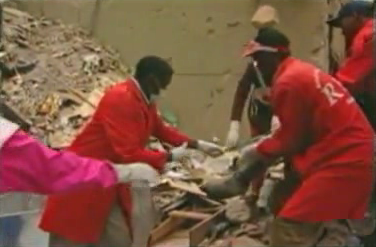 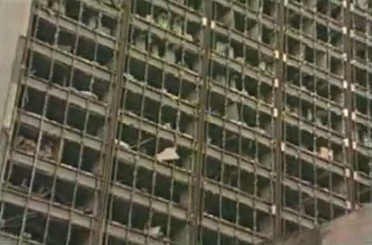 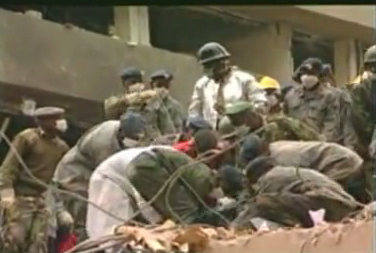 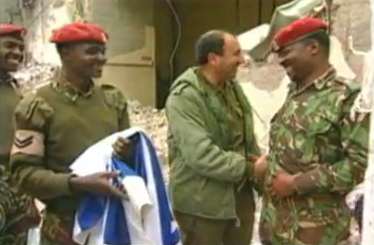 Tikun Olam – crisis situations/ humanitarin aid missions
1999- Macedonia
Refugees from Kosovo
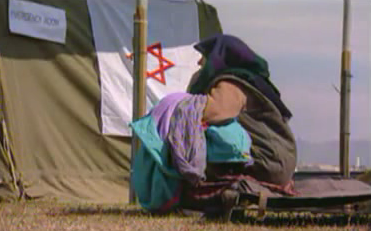 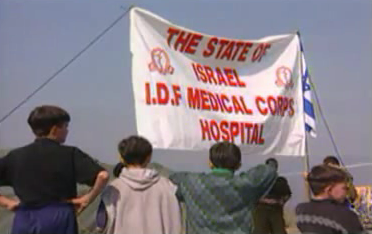 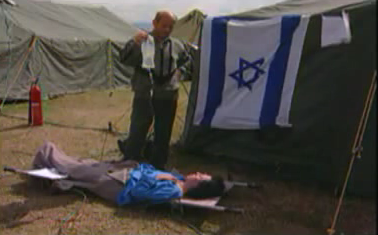 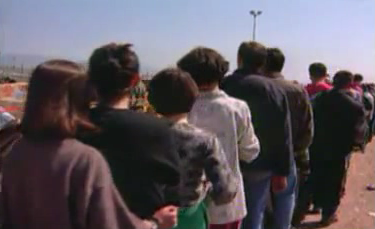 Tikun Olam – crisis situations/ humanitarin aid missions
1999- Turkey
Earth Quakes
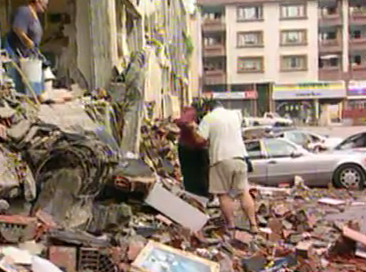 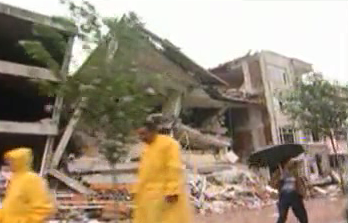 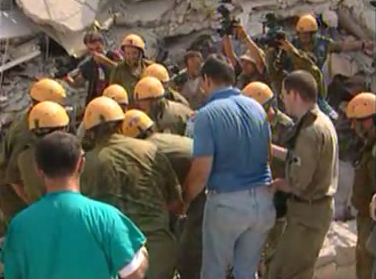 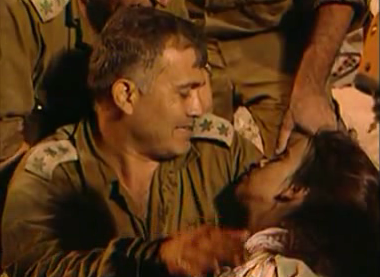 Tikun Olam – crisis situations/ humanitarin aid missions
2010 - Haiti
Earth Quake
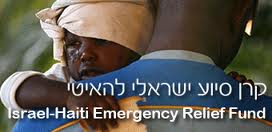 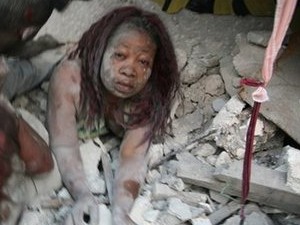 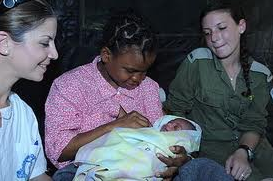 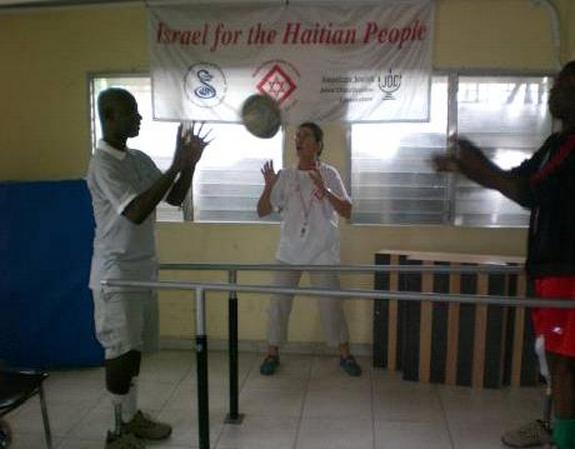 Tikun Olam – crisis situations/ humanitarin aid missions
2011- Japan
Tsunami
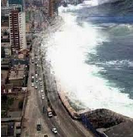 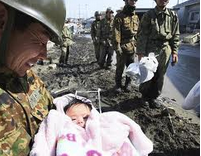 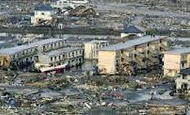 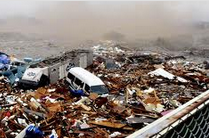 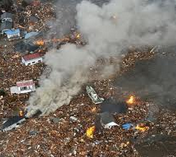 Tikun Olam – crisis situations/ humanitarin aid missions
More Humanitarian missions
* Sicily, earth quake, 1968
* Kampuchea, refugees, 1979
* Congo, refugees, 1994
* Myanmar, Cyclone ‘Nargis’, 2008
* Georgia, refugees from Russia-Georgia,
   2008
* India, Mumbai, terror Attack, 2008
and (unfortunately) much more…
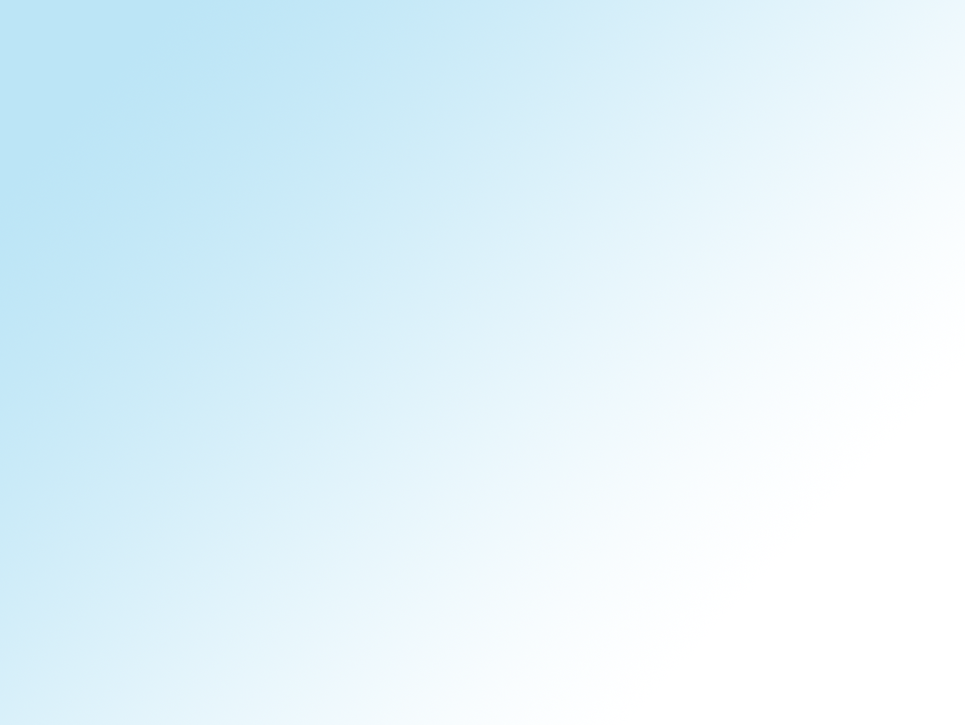 Crisis – Humanitarian Aid
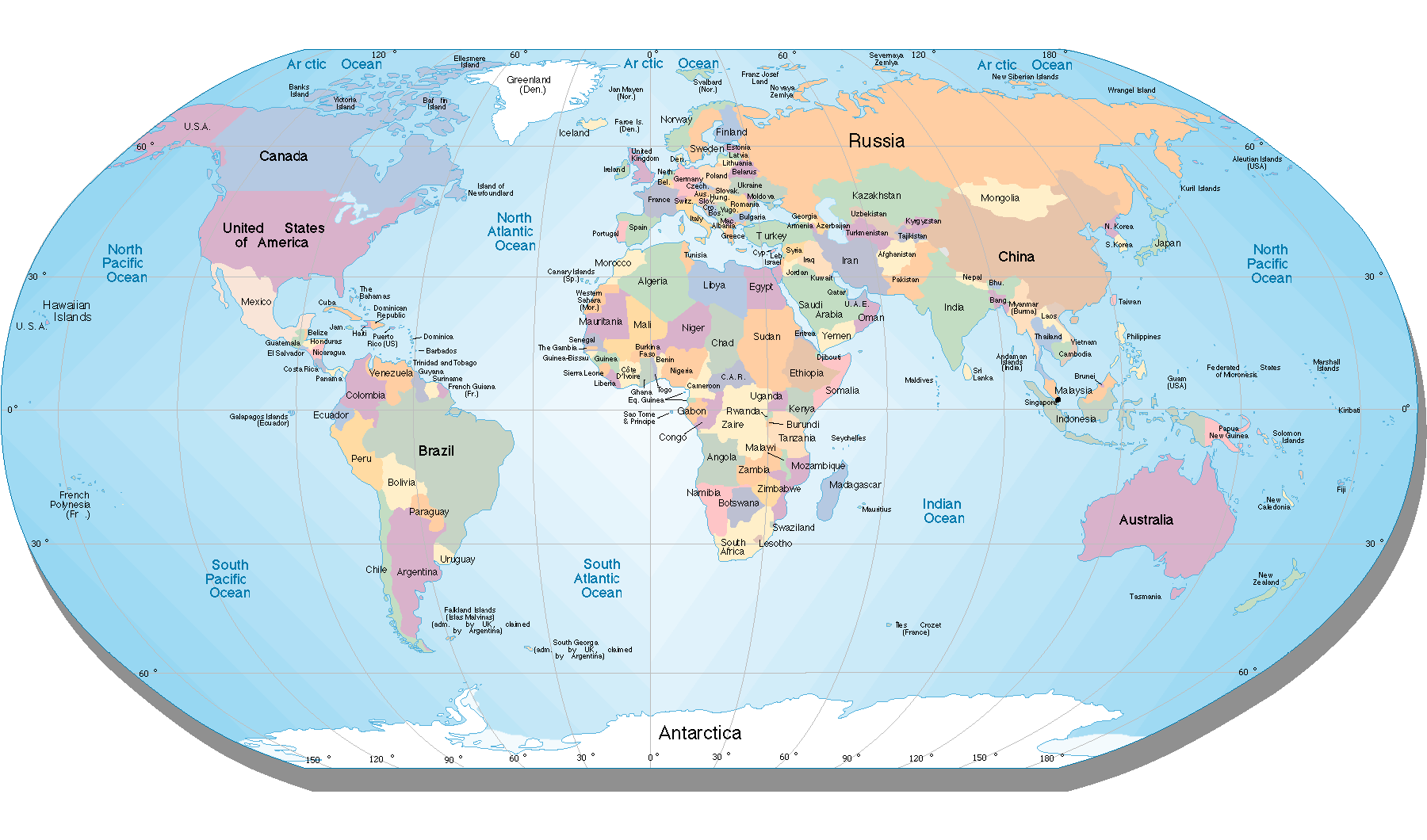 Tikun Olam – Agriculture
Ethiopia, Wollo province
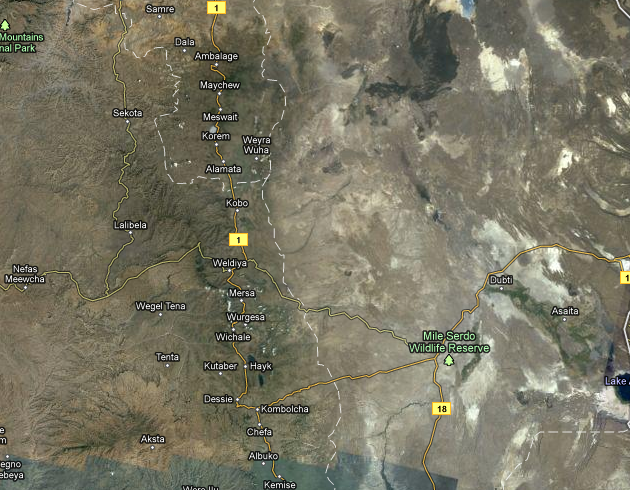 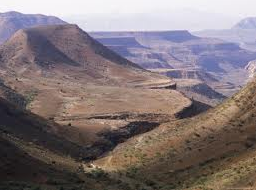 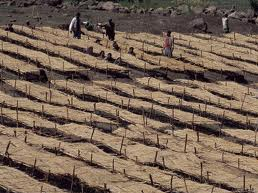 Tikun Olam – Agriculture
Ethiopia, Wells and wellness
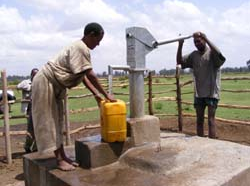 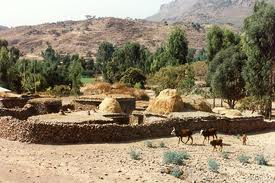 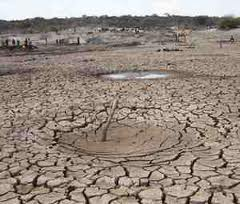 Tikun Olam – Agriculture
Kenya
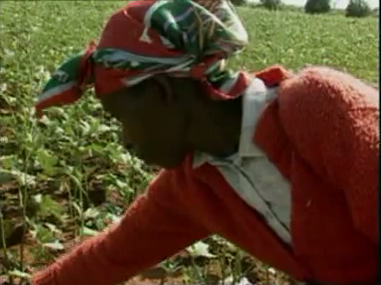 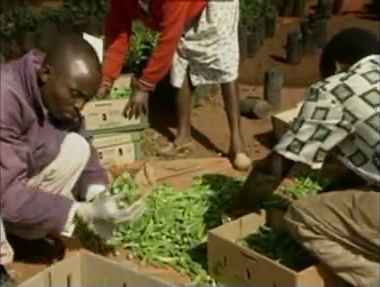 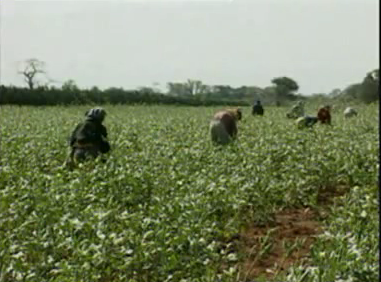 South Africa, 2011
community of N’wamitwa 
10-day course on Fish Farming. 
Train on breeding Tilapia - a fish characterized by its large size and rapid growth and for being an excellent source of protein.
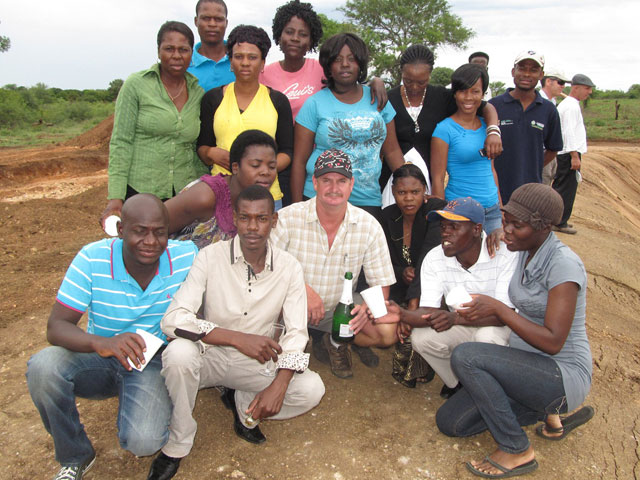 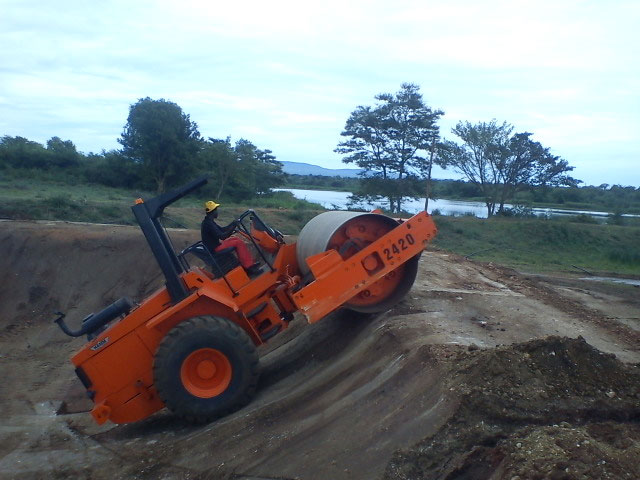 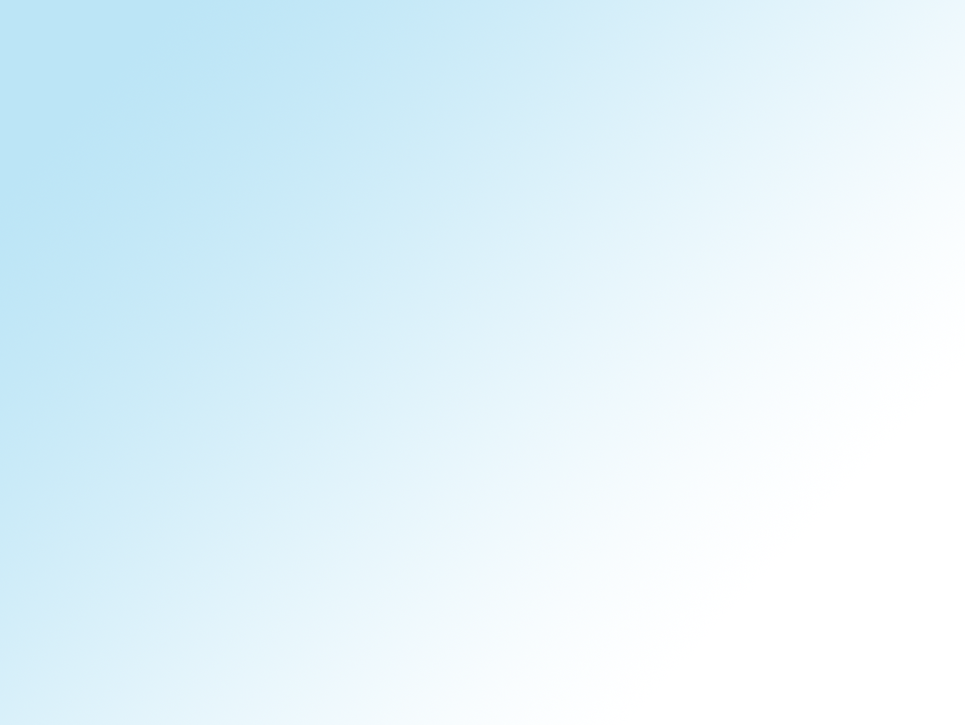 Agriculture
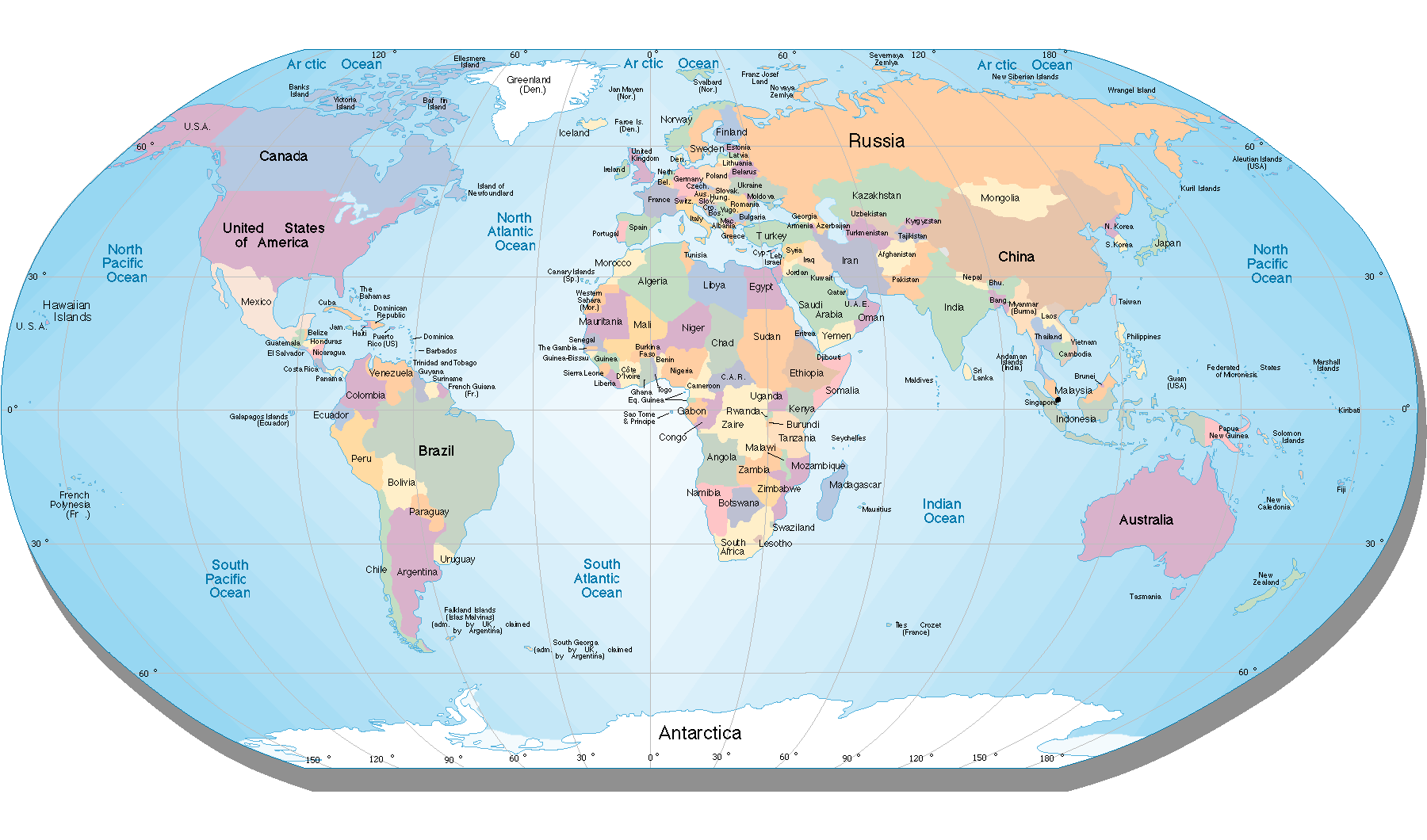 Tikun Olam – Medical Aid and welfare
Africa, Asia, Latin AmericaOphthalmology
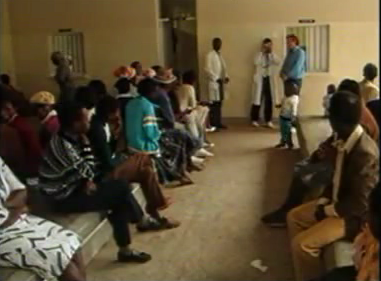 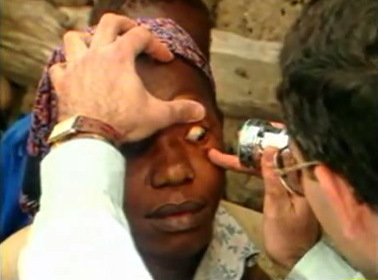 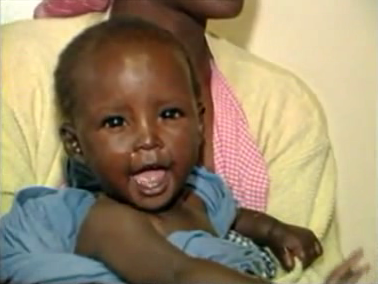 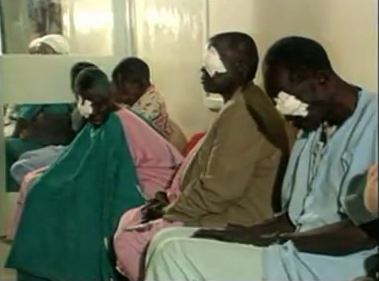 Tikun Olam – Medical Aid and welfare
Angola, 1996 – Fighting the Malaria
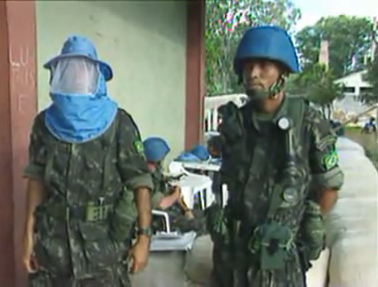 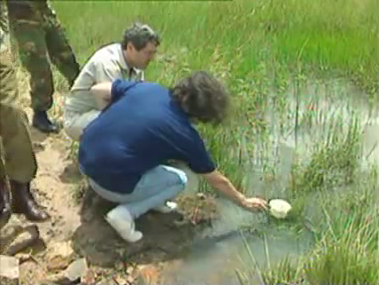 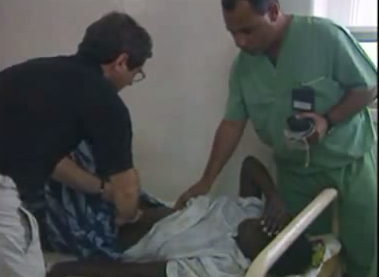 Tikun Olam – Medical Aid and welfare
Rwanda, 2009, building a village for the Orphans
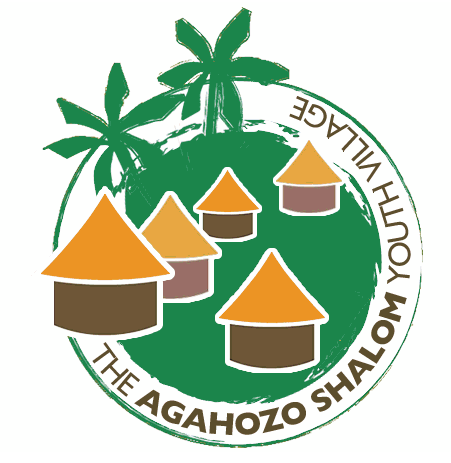 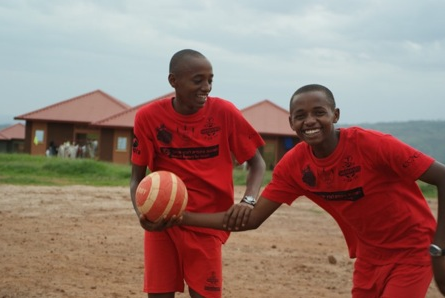 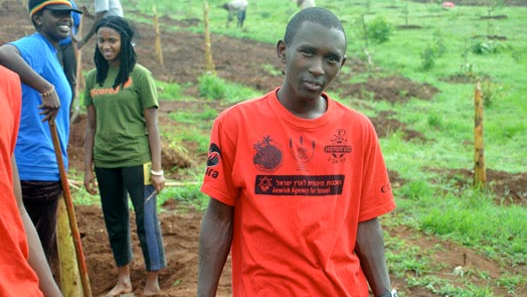 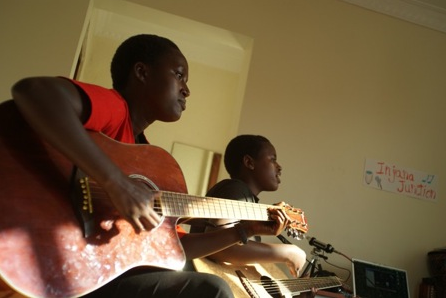 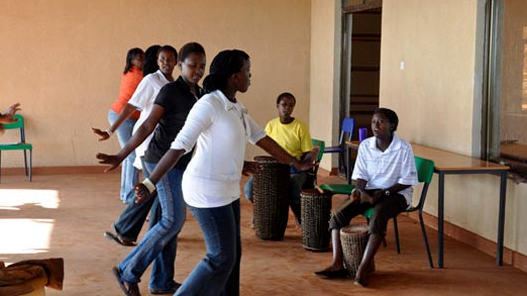 Tikun Olam – Medical Aid and welfare
Nepal, April 2009
Teaching tourist about street children crisis.
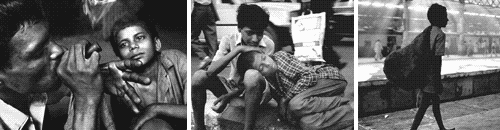 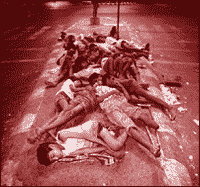 [Speaker Notes: משלחת ישראלית ללימוד על בעיית הילדים שגרים ברחוב. בדגש על ניצול, עבדות ילדים, בריאות ועוני.]
Tikun Olam – Medical Aid and welfare
MDA - Azerbaijan
Training the AZrc.
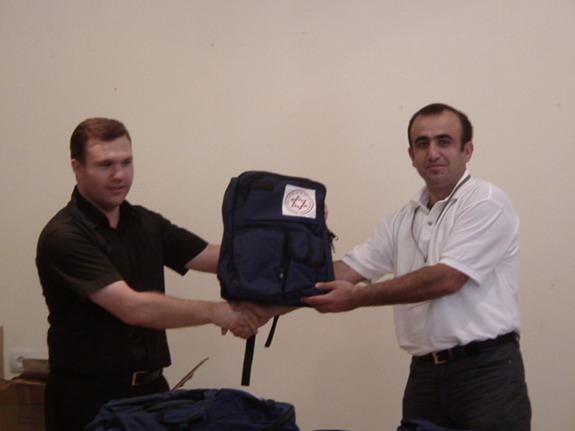 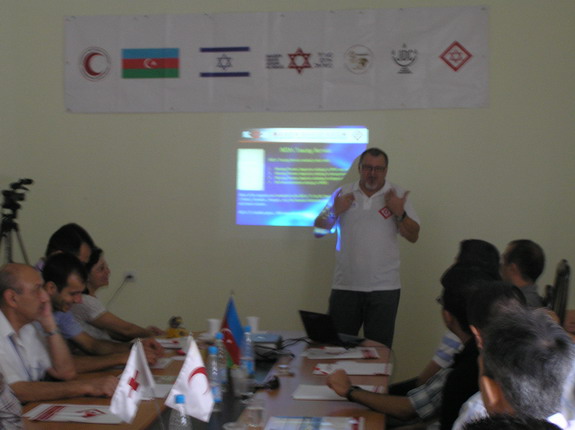 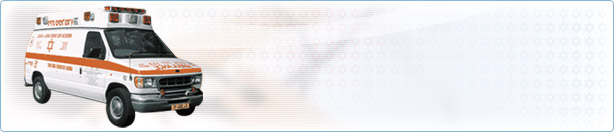 [Speaker Notes: משלחת שת"פ והכנה ובנייה של הצלב האדום האזרי]
Tikun Olam – Medical Aid and welfare
Operation “Abraham” – circumcisions in Africa
Research in Kenya-
N = 2,784
53% less Infected HIV
Research in Uganda-
N = 4,996
48% less Infected HIV
Who + UNAID – Recommend Circumcision
Tikun Olam – Medical Aid and welfare
Operation “Abraham” – circumcisions in Africa
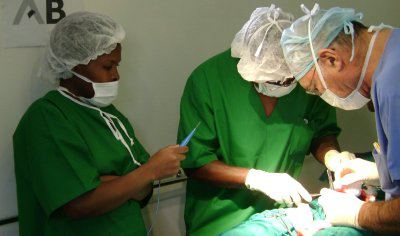 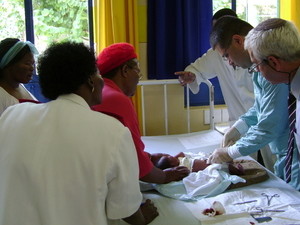 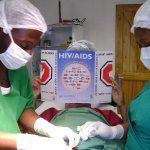 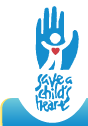 Save a child's Heart
Providing life-saving cardiac surgery and other life saving procedures for children from developing countries at the Wolfson Medical Center in Holon, Israel;
 Providing a full outreach training program for the medical personnel from these countries in Israel;
 Leading surgical and teaching missions to partner countries in the developing world;
 Holding pre-operative and follow-up cardiology clinics in Israel and abroad.
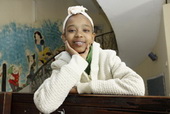 Ethiopia
Tigist Dinku Tesfu
   Tigist is a thirteen year old girl from Jimma, Ethiopia. She lives with her mother, father and two younger sisters in a mud house. Her mother is a housemother, and her father works in agriculture. Tigist is in eighth grade at school. In the future, she wants to become a professor of cardiology. Tigist enjoys playing sport and running, but she often becomes tired and has to stop. Her favourite food is chicken. In Jimma, Tigist was diagnosed and treated by Prof. Abraham Haileamlak Mitek, who recommended that she come to Israel for treatment. Prof. Abraham completed his cardiology training program in the Wolfson Medical Centre through SACH in August 2010.
Palestinian Authority
Ameer is a three month old baby boy from Hebron in the West Bank. Ameer has a twin brother, Samir. Samir was born healthy and was sent home from the hospital ten days after his birth, but Ameer had to stay in the hospital for three more months. He was constantly monitored and received facilitated oxygen. Ameer had a hole in his heart that affected his breathing. The hole did not heal on its own and so Dr. Rulla referred him to Save a Child’s Heart for treatment. At home in Hebron, Ameer’s family lives on a private floor of his father’s family’s house. He has six other siblings including four brothers and two sisters. His mother is a housewife and his father works for a large mattress manufacturing company. Ameer’s family is anxiously awaiting his recovery so that he may come home for the first time.
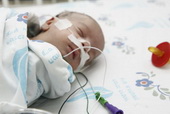 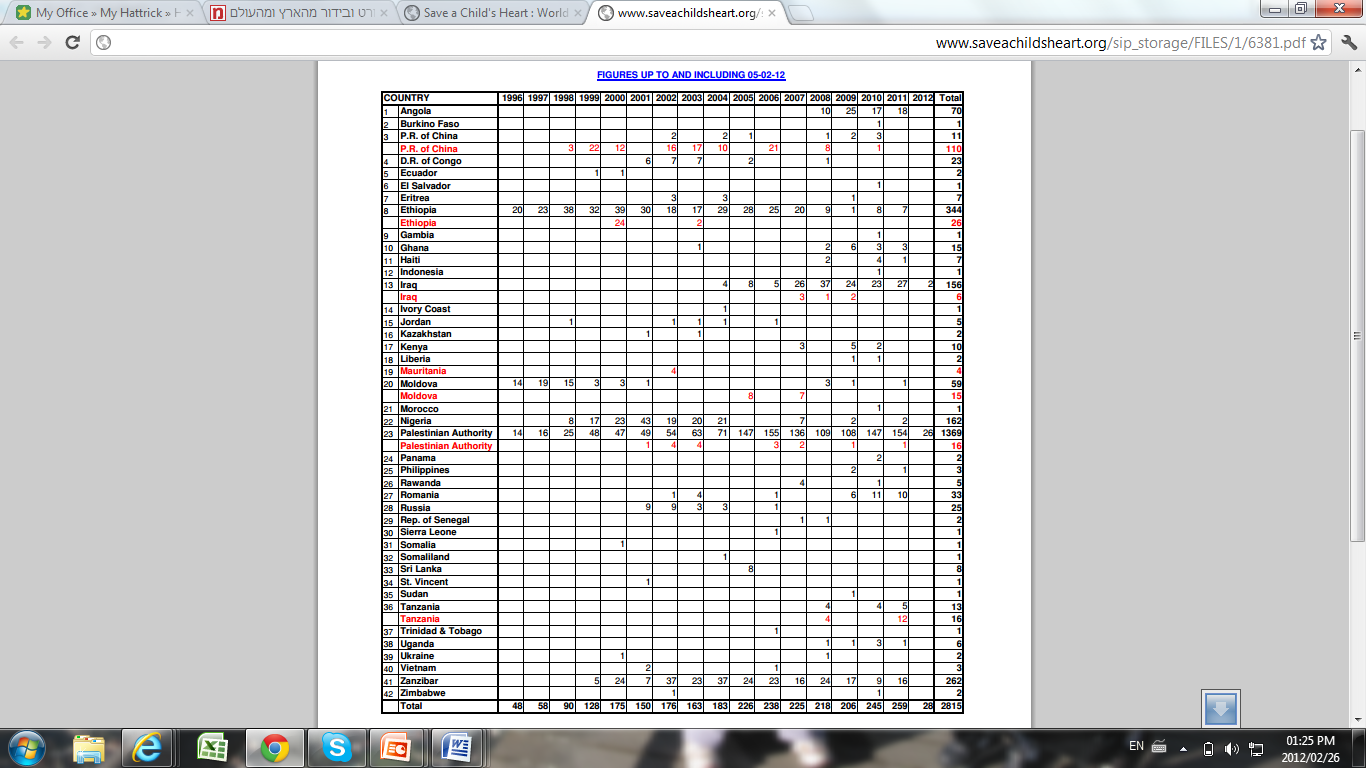 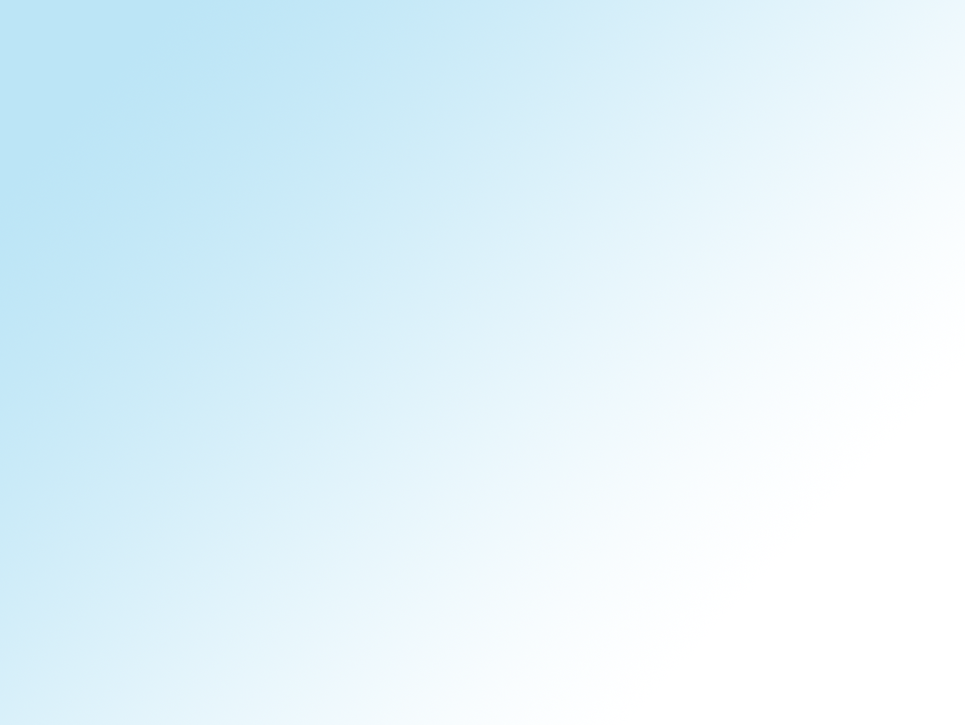 Medical aid and welfare
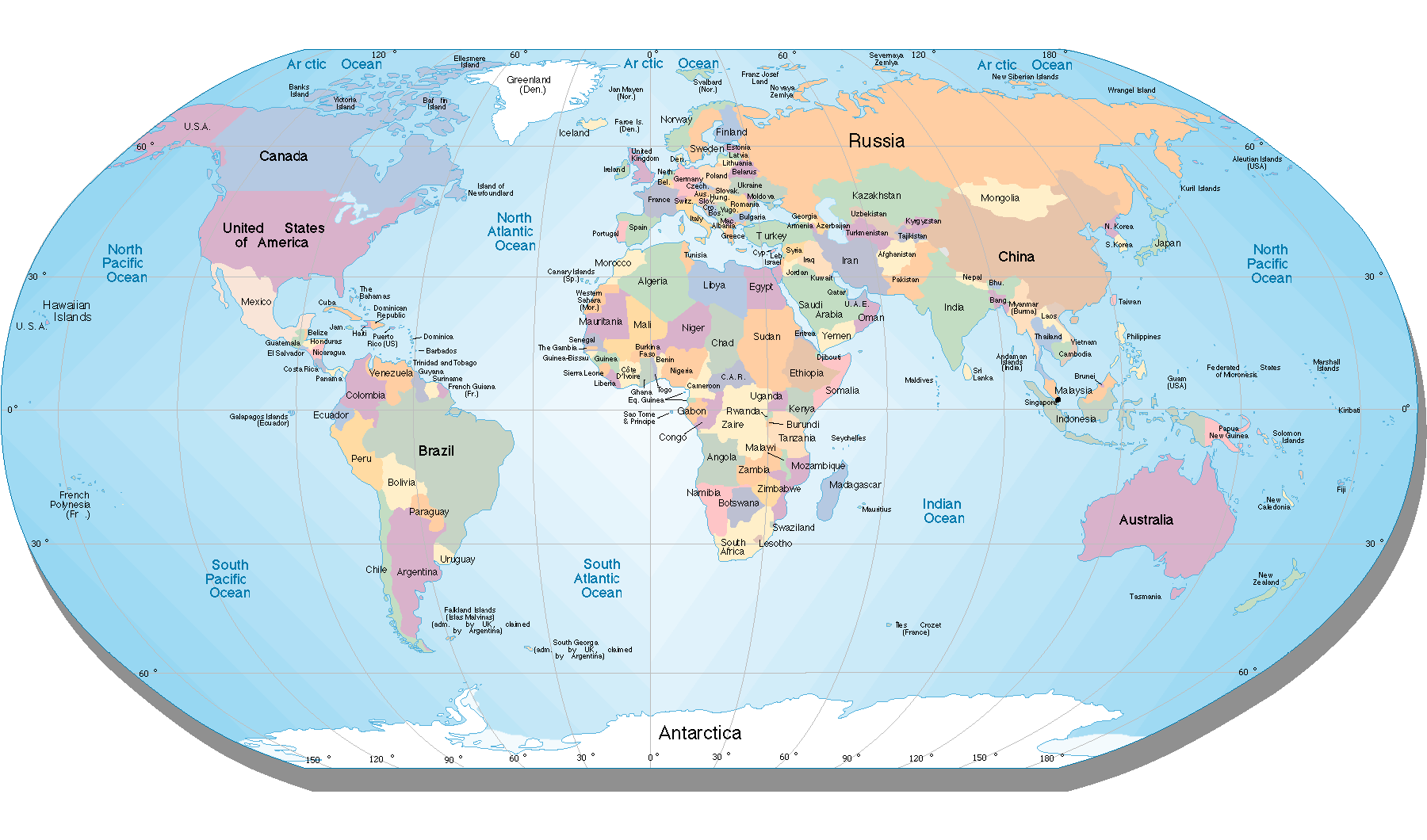 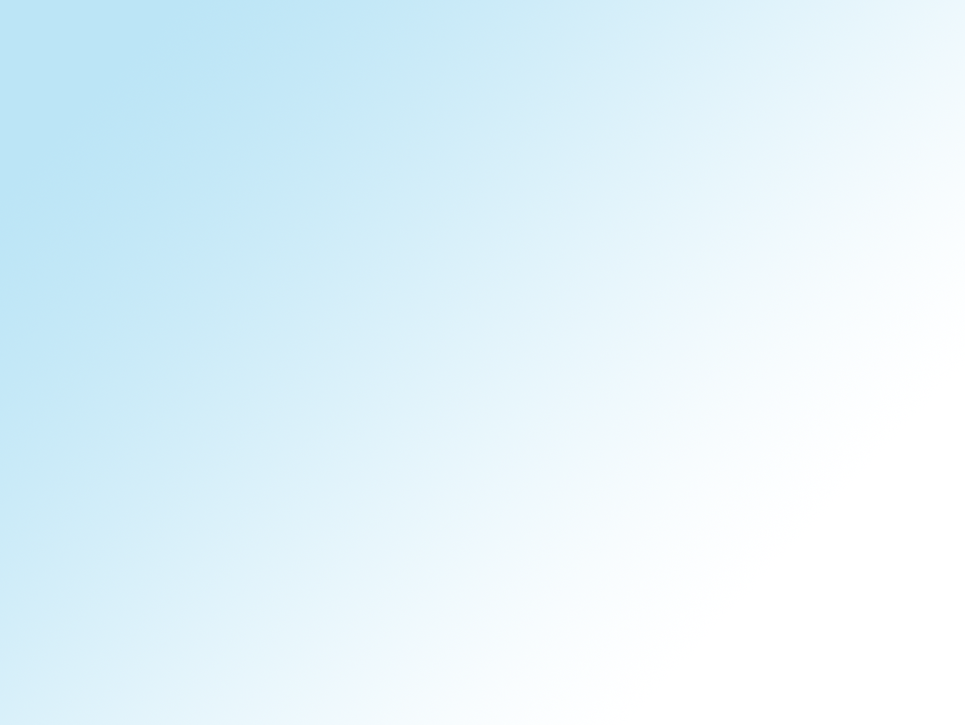 Tikun Olam
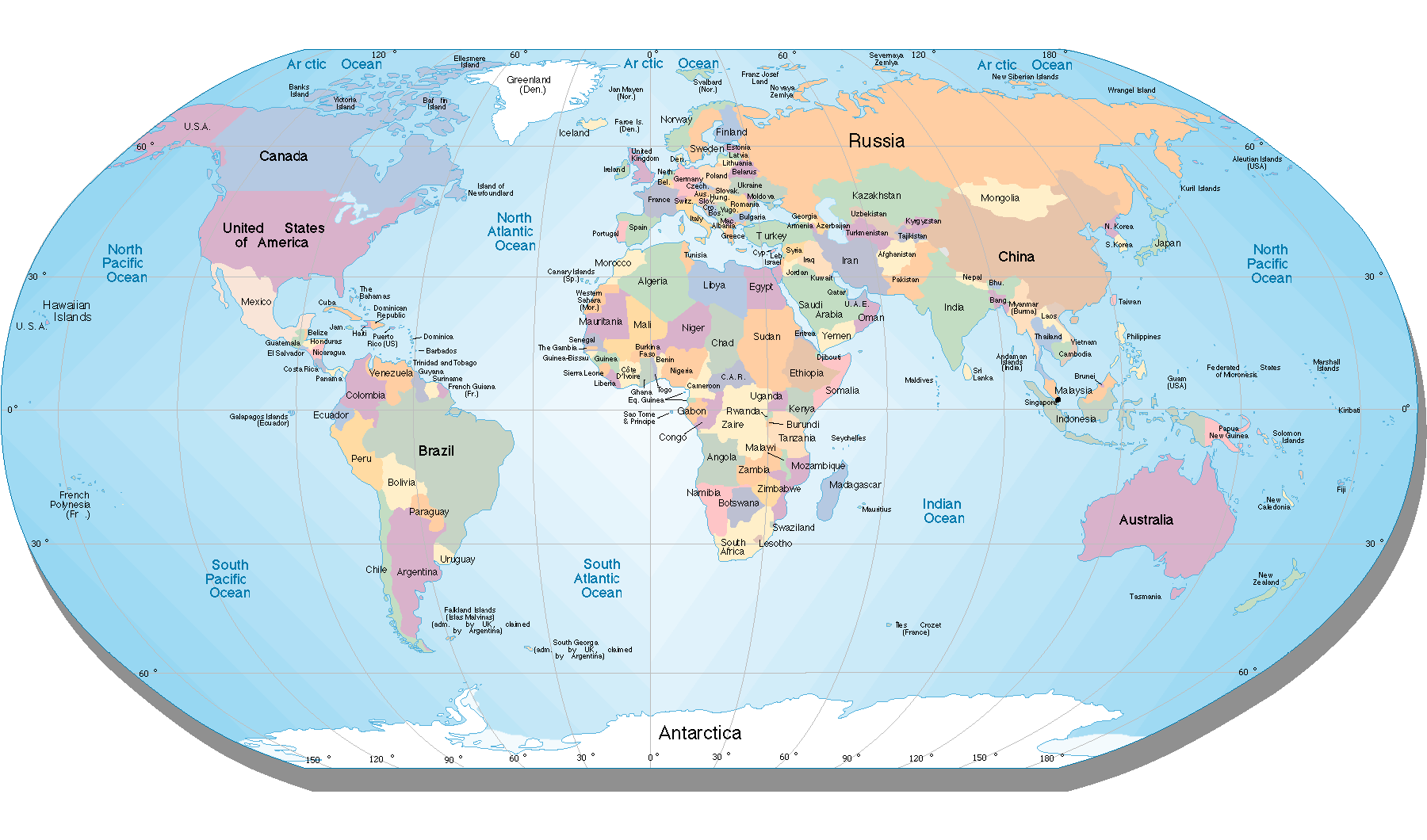 A picture is worth 1000 words,a movie is worth 1000 pictures
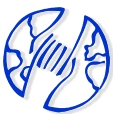